Урок-игра по математике
Путешествие на Луну
Автор: Переломова Марина Петровна, 
учитель начальных классов
МОУ «Усть-Удинская средняя общеобразовательная школа №2», п. Усть-Уда, Иркутской обл.
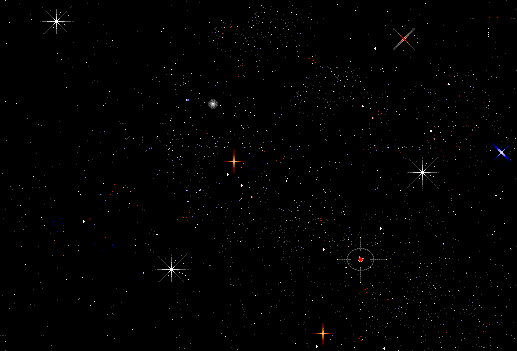 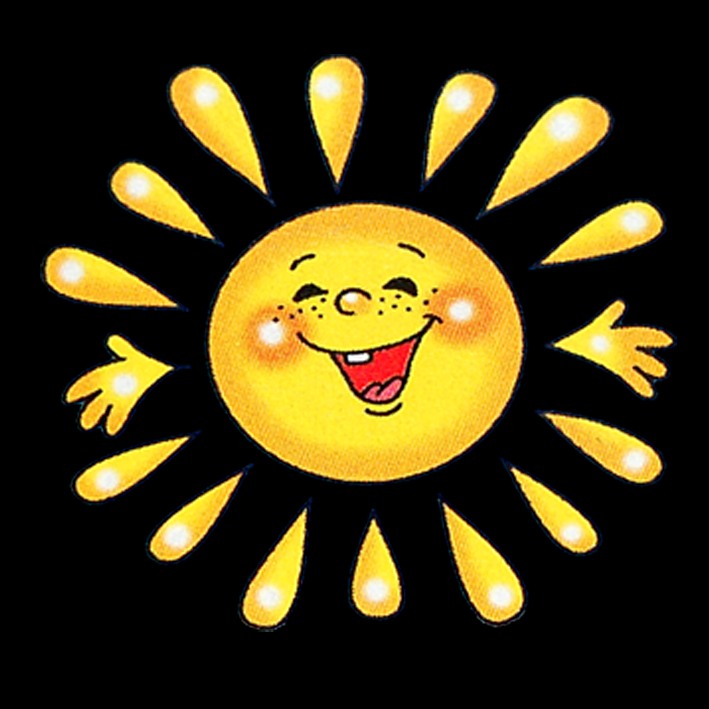 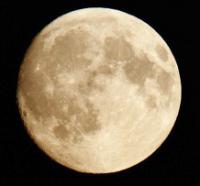 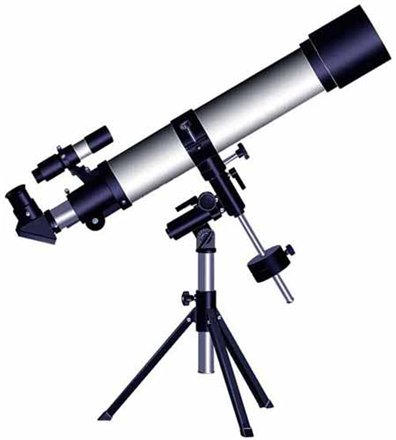 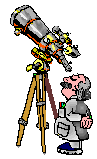 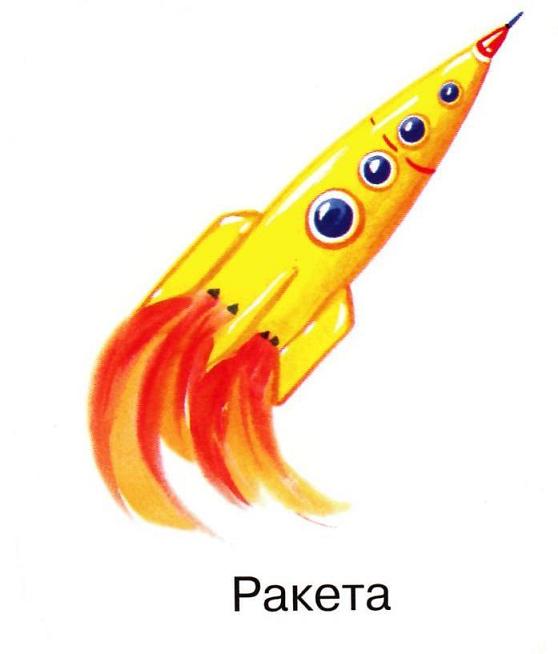 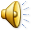 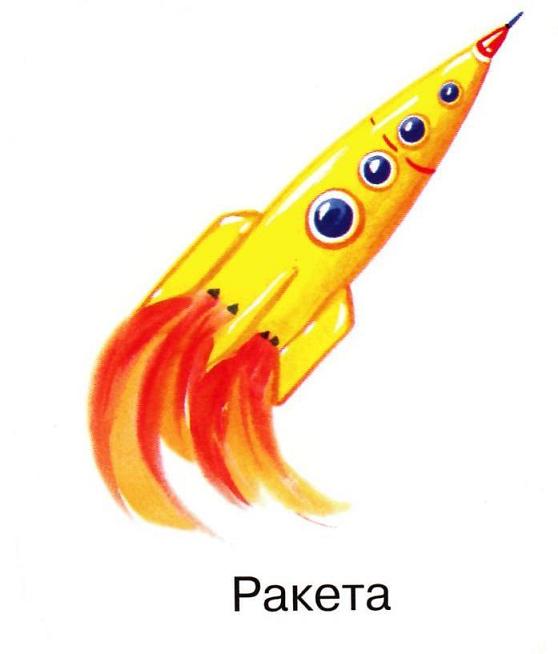 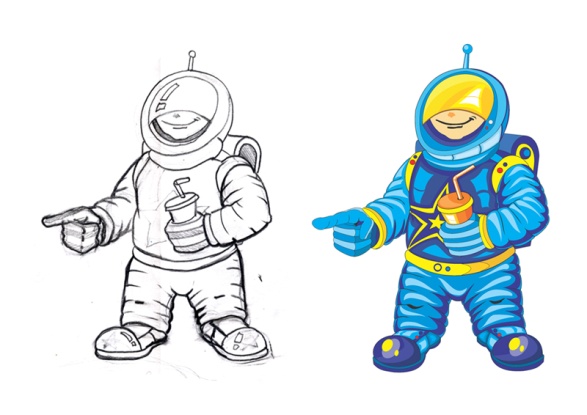 1
4
Весёлые задачки
2
5
Шестой лишний
>    <    =
Секретный код
6
3
Математический диктант
12 апреля
15
10
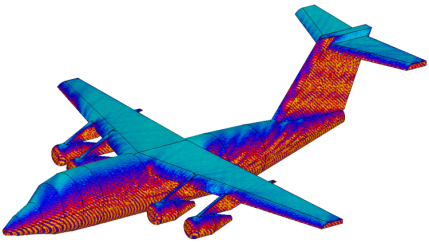 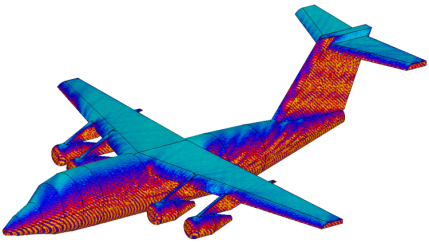 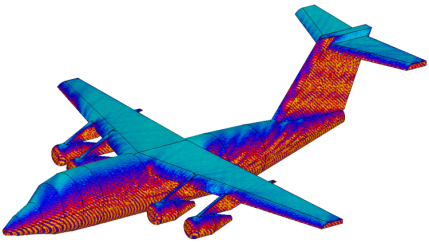 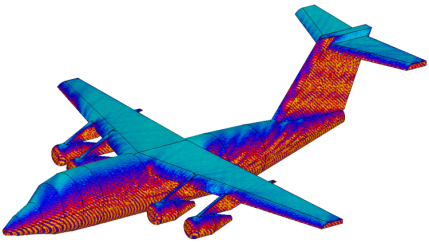 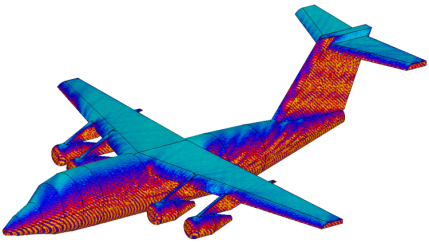 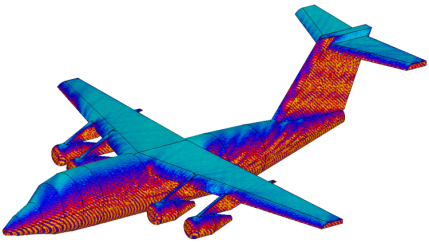 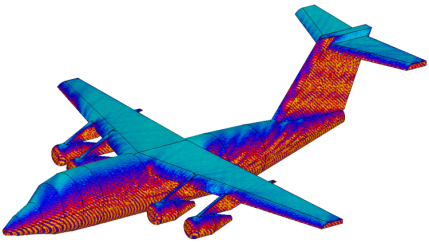 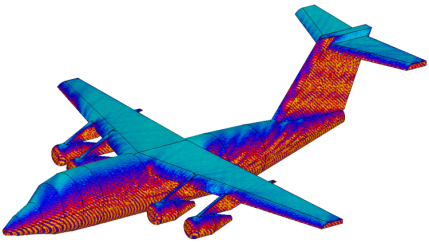 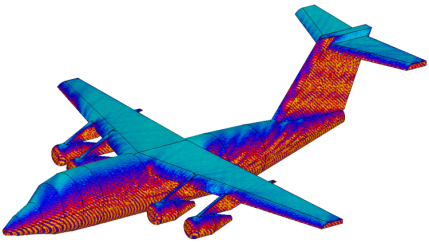 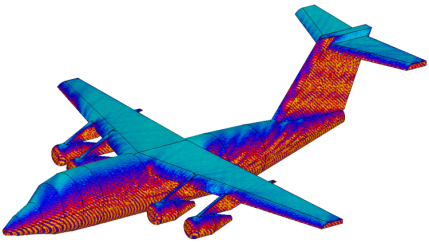 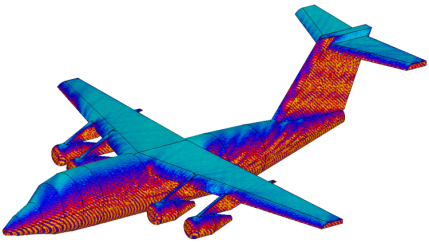 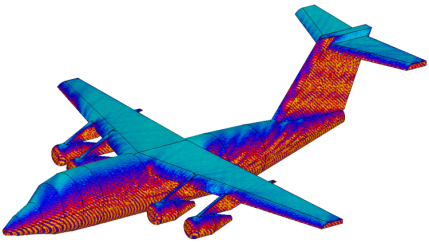 7
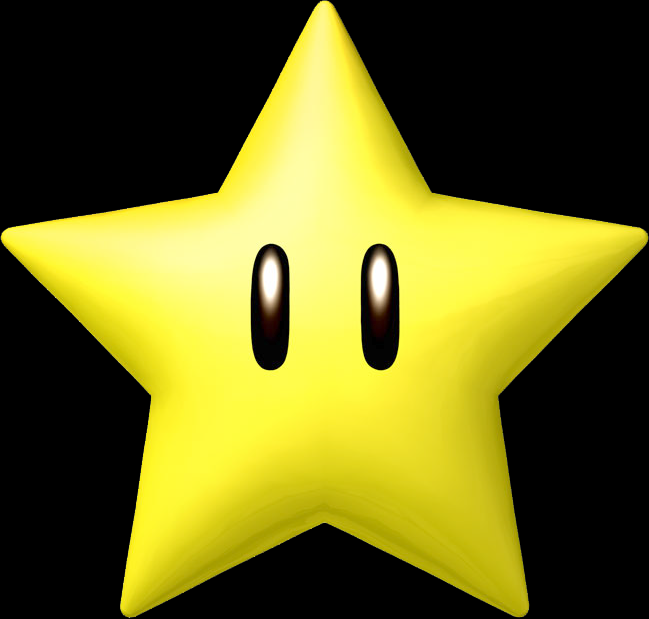 15
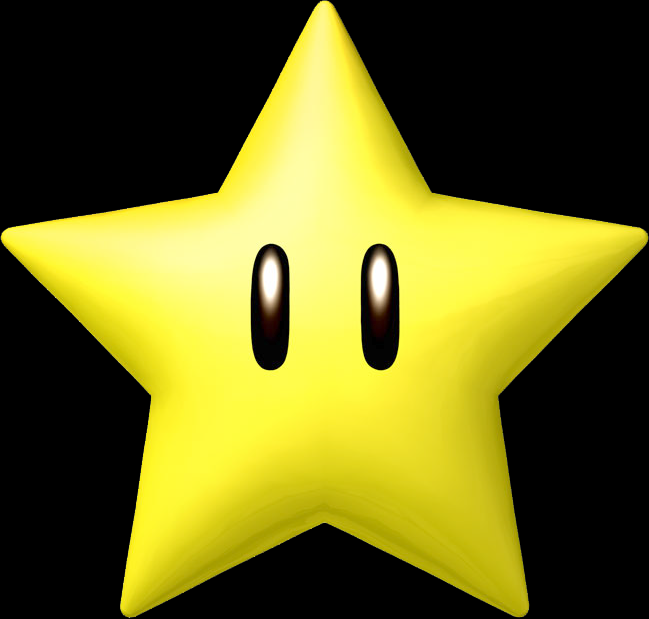 80
48    32         59  17
60
32 см
40
80
60
40
20
0
48 = 40 + 8
59 = 50 + 9
17 = 10 + 7
32 = 30 + 2
Расшифруйте код скорей – выберите для каждой двери один  из ключей
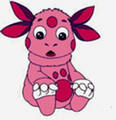 Спасибо!
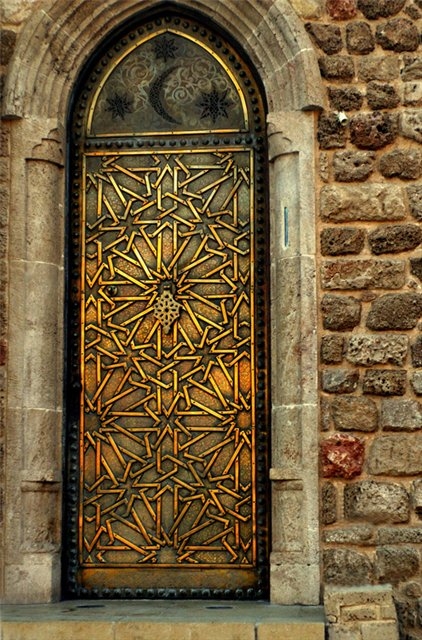 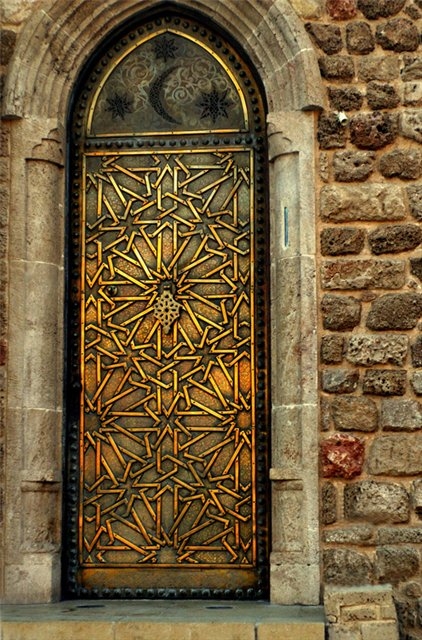 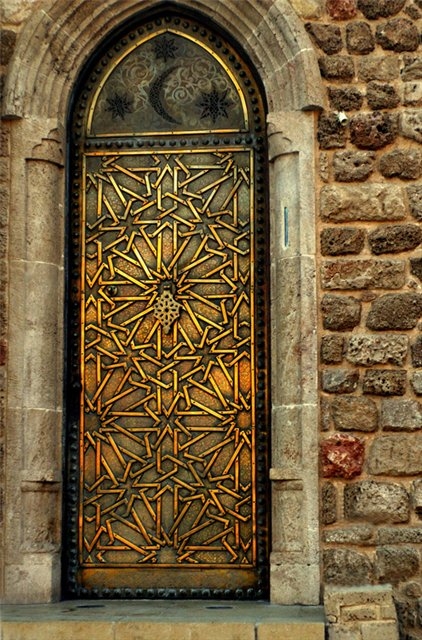 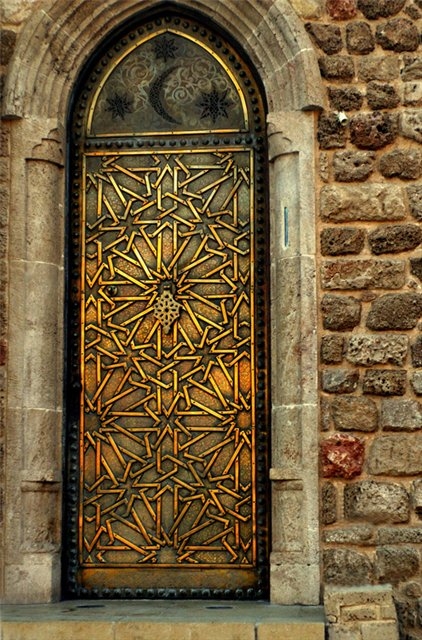 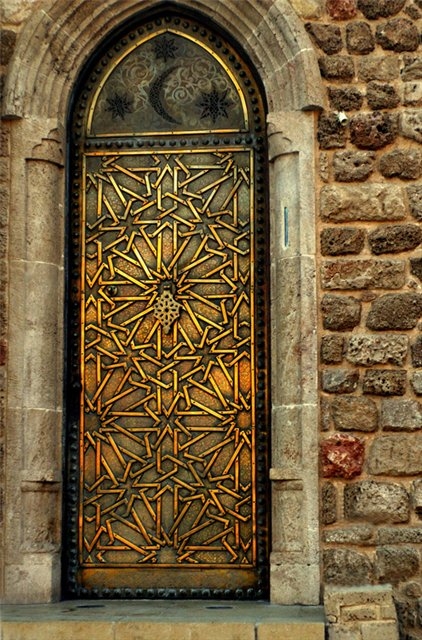 70+20
80+5
40-20
39-9
16-6
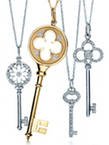 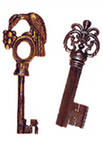 30
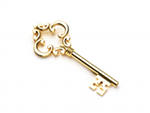 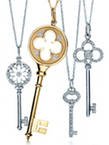 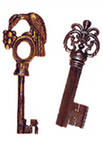 72
90
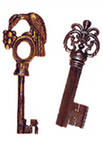 85
10
80
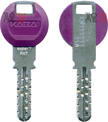 20
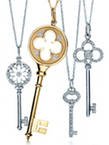 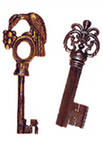 60
26
Есть в каждом ряду  лишнее число,
вы найдите скорей его
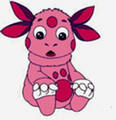 Молодцы!
30
32
10
40
80
60
11
12
16
18
22
19
47
27
68
67
17
97
21
43
32
45
65
87
Выражения сравните.
Знак скорее подберите
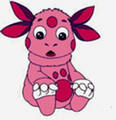 80-60      10
>
90-50
<
90-40
80+3
=
63+20
70-30      40
=
65 - 5      75
<
60-30
<
20+20
35+20     54
>
33+20
>
53-20
День космонавтики
12 апреля
1961
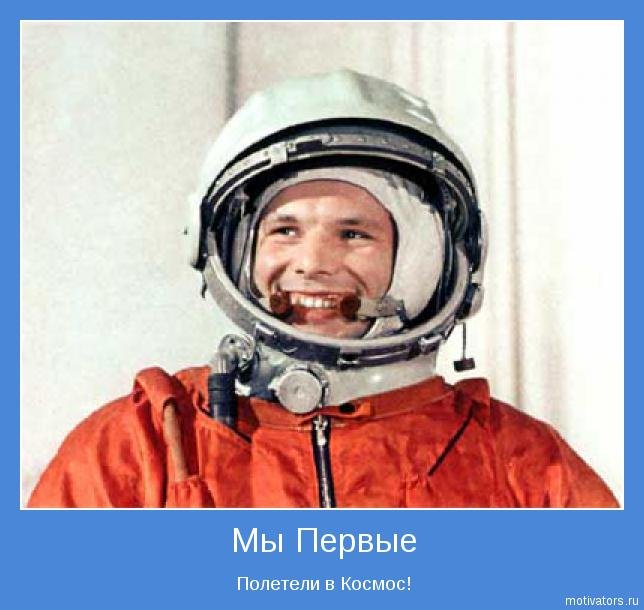 а
р
г
и
а
Г
н
20
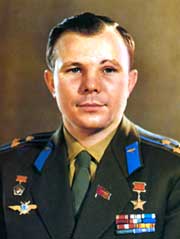 78
90
8
98
58
40
78+20=98
58+20=78
98–20=78
78-20=58
90+8=98
58+40=98
98-8=90
98-40=58
98-90=8
МОЛОДЦЫ!
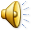 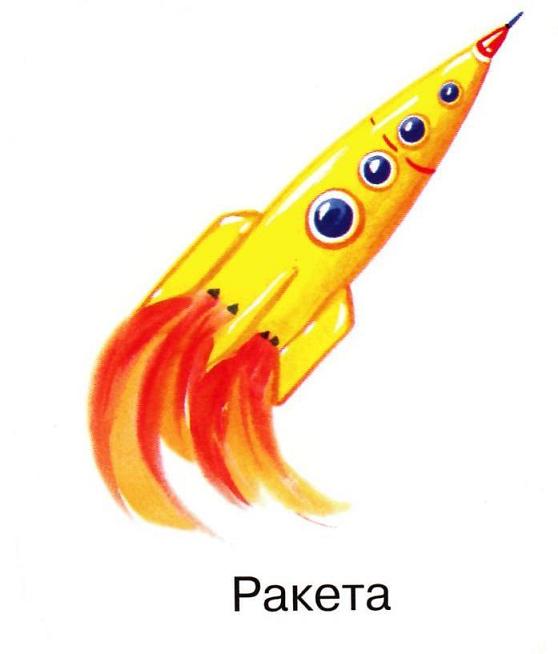 Счастливого пути!
До встречи!
Вы отлично справились со всеми заданиями
Земля наша – голубая планета!
 И ее надо беречь!
http://school-ppt.3dn.ru/kartinki/solnyshki2/s17.png  солнышко
http://img.sunhome.ru/UsersGallery/navigator/luna_v_goroskope.jpg  Луна
http://21region.org/uploads/posts/2010-02/1266739936_motivator-2853.jpg Гагарин
http://elenc.ru/uploads/posts/2009-07/1248871150_raketa.jpg ракета
http://content.foto.mail.ru/mail/krank1/2/i-16.jpg скворцы
http://www.cst.com/Content/Newsletter/images/Airplane_1200MHz_750.png самолёт
http://badgerati.files.wordpress.com/2010/07/completestar.png звезда
http://www.olesya-emelyanova.ru/index-zagadki-v_kosmose.html загадки в стихах
http://www.biletservis.ru/images/upload/file3804.jpg Лунтик
http://s48.radikal.ru/i119/0910/20/b6c0907d5e7d.jpg дверь
http://s59.radikal.ru/i163/0910/80/3469ed9f99b1t.jpg Лунтик